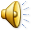 ЗНАЙОМСТВО З ПРОФЕСІЯМИ ДІТЕЙ МОЛОДШОГО ДОШКІЛЬНОГО ВІКУ
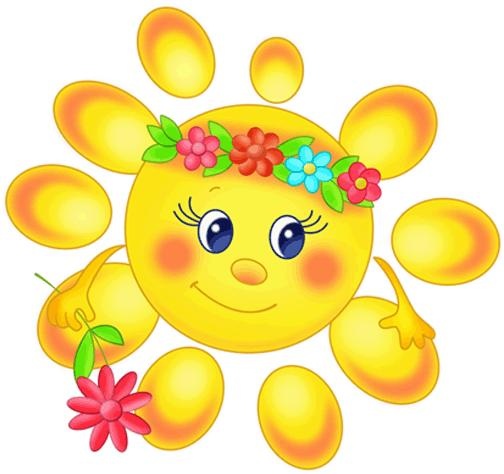 Підготували
Вихователі молодших груп
Сквирського ДНЗ №2 “МАЛЯТКО”:
Паламарчук Т. Л.
Кульченко О.В.
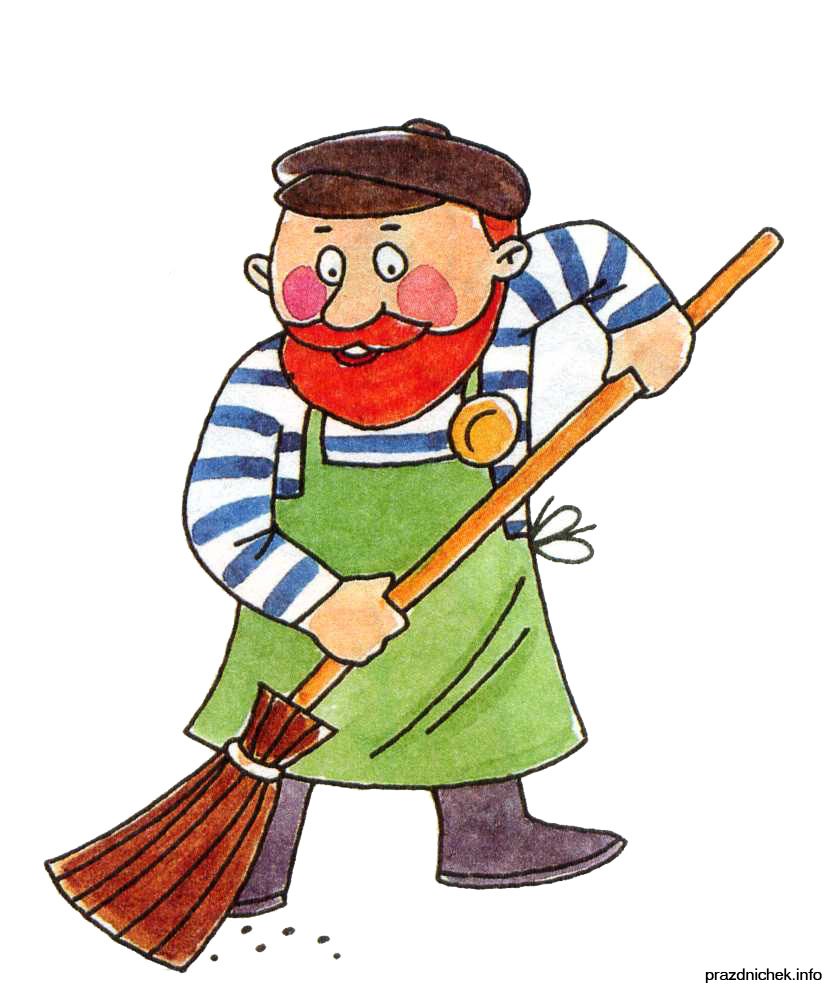 Про двірника розкажу вам, малята: 
Є в нього, друзі, мітла і лопата. 
Ми на світанку спимо, а двірник 
Ще до зорі прокидатися звик.

Першим стрічає він сонце у місті. 
Двір наш і вулиця — глянь,  які чисті! 
Будеш на вулиці, біля будинку — 
Знаю:  не кинеш ти навіть смітинку!
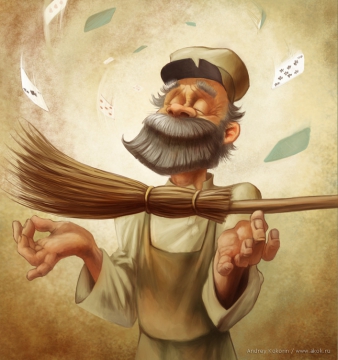 Він воює з жовтим падолистом, Щоб було в дворі охайно й чисто.Рано-вранці чути «вжик» та «вжик» –Підмітає тротуар… ДВІРНИК.
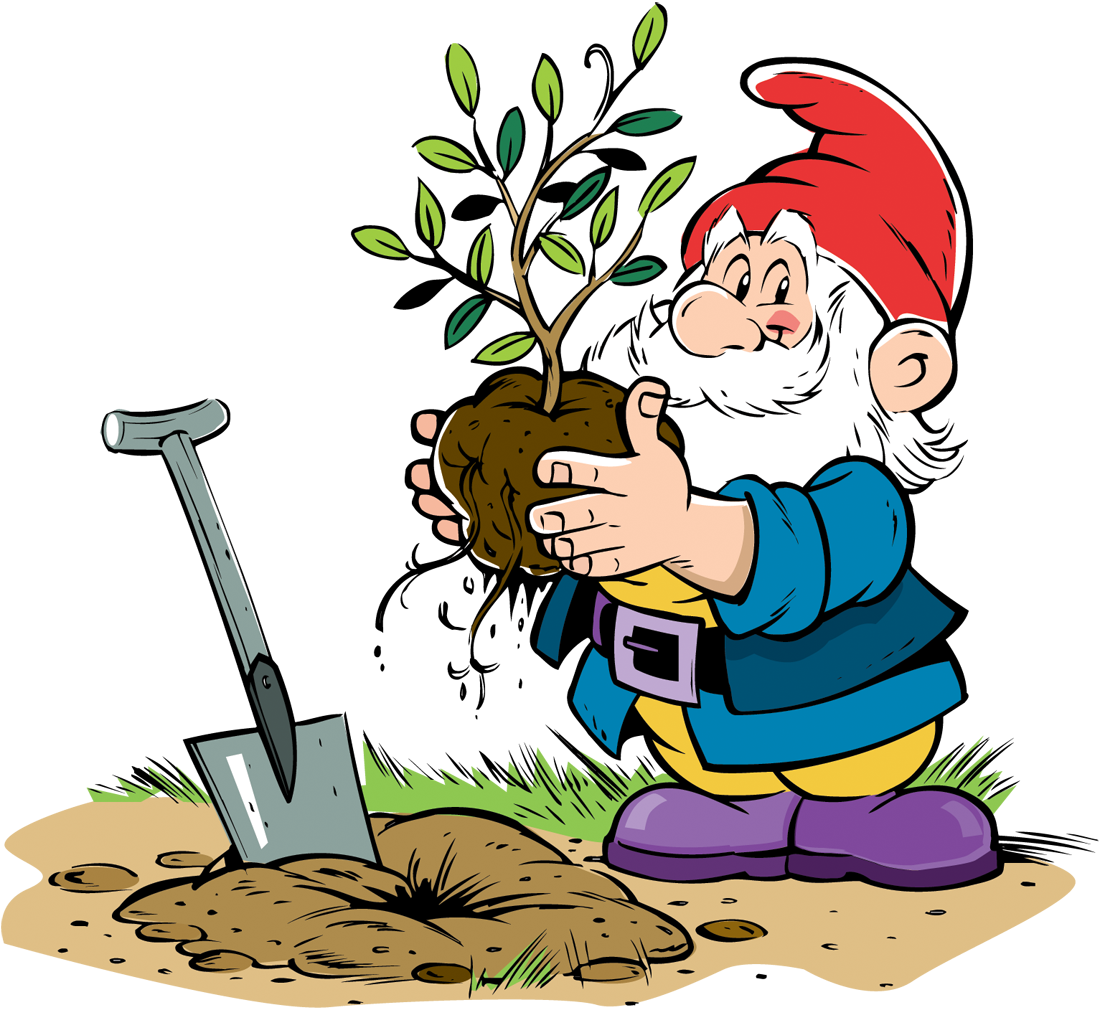 Квіточки попідливає,Кущики попідстригає.Для рослинок -чарівник,Любить землю… САДІВНИК.
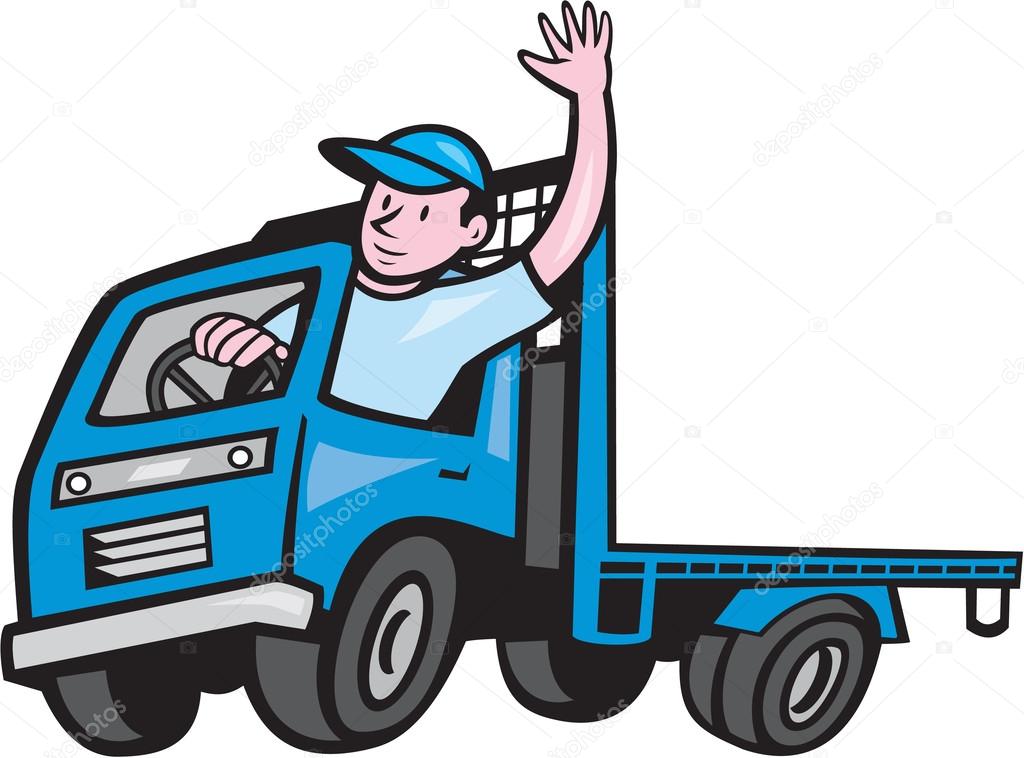 У садочок рано-вранці 
Привезе мене водій, 
Це тому, що на камазі,
 Робить рідний тато мій.
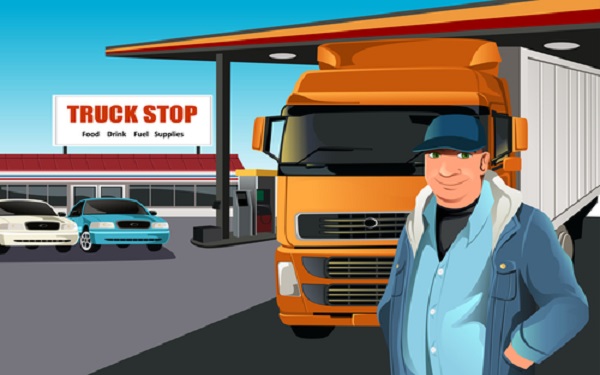 Тисне вчасно гальма й газ,Відвезе усюди нас.Для доріг він хлопець свій!За кермом сидить… ВОДІЙ.
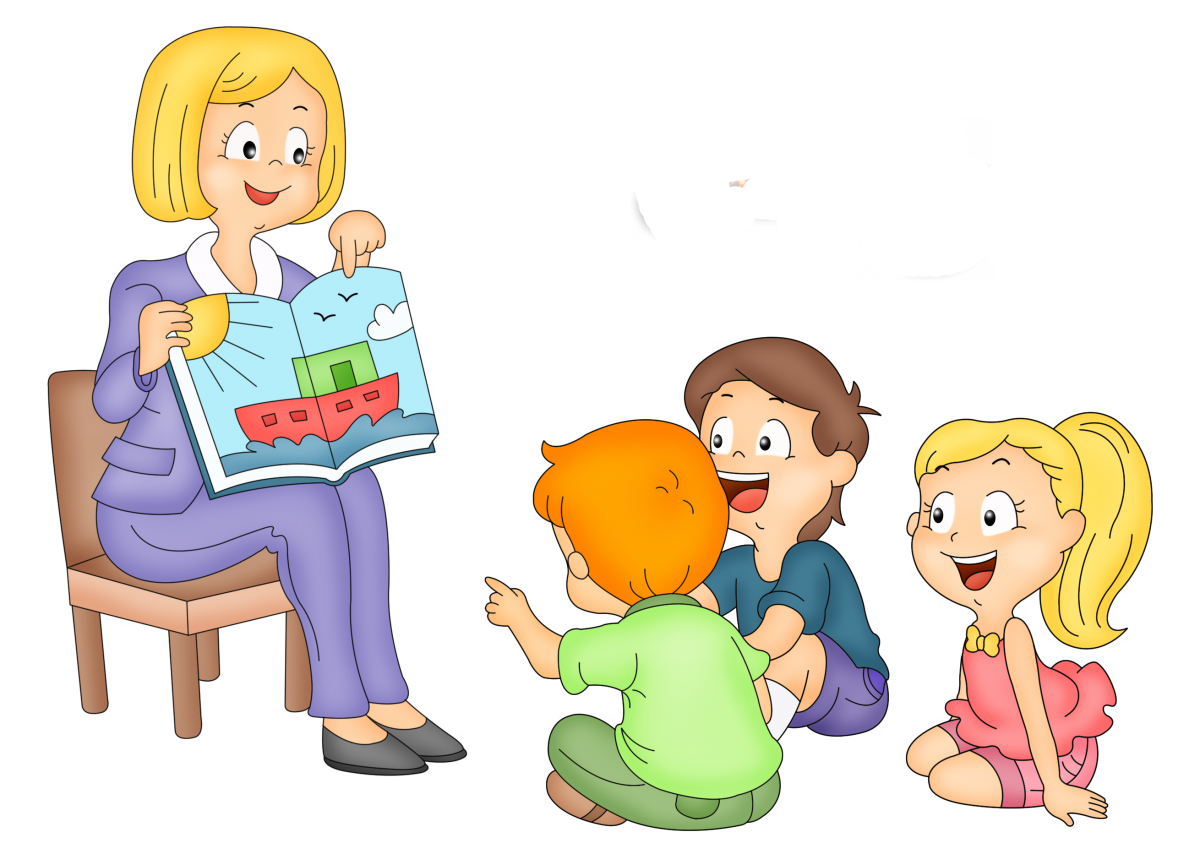 З ясним поглядом очей,
Лагідної вдачі
Входить вранці до дітей
У садок дитячий
Наша вихователька, 
Люба вихователька!

В сарафані новім,
Кофточка строката,
Так привітно скаже всім: 
— Здрастуйте, малята!
Наша вихователька, 
Люба вихователька.

Усміхнеться нам вона,
Дорога та мила,—
І здається: вже весна
У садок влетіла!
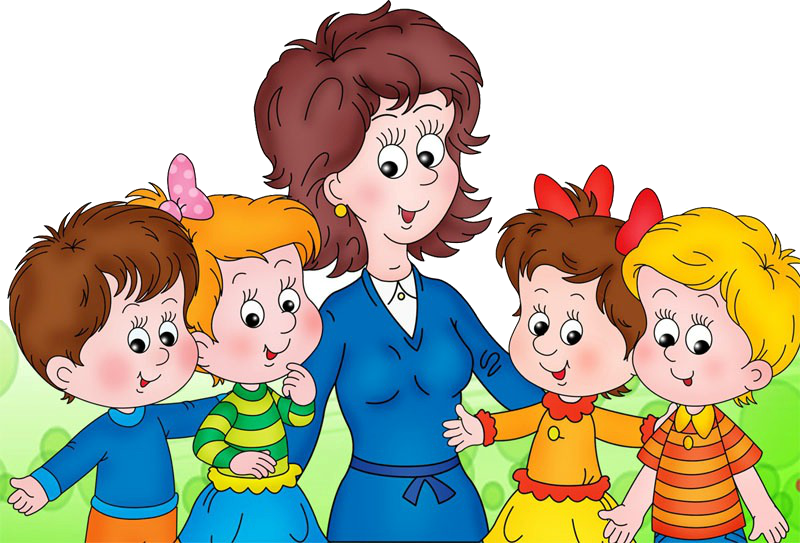 Хто як квочка із курчатами,В дитсадку щодня з малятами?Хто їх пильно доглядає,Няньчить, пестить, розважає?(Вихователька)
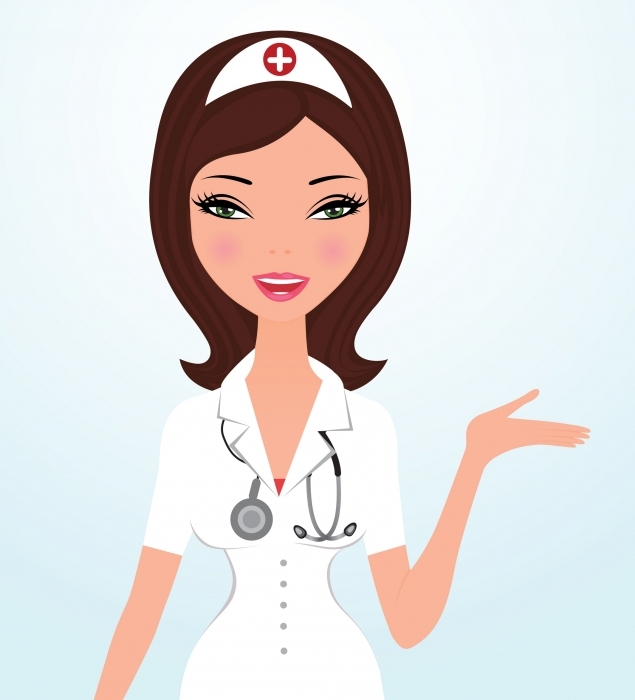 Є у садочку медсестра.
Ця тьотя добра й чарівна
Виміряє ріст, вагу
Вона завжди на посту
Кабінет свій власний має,
Та присісти не встигає.
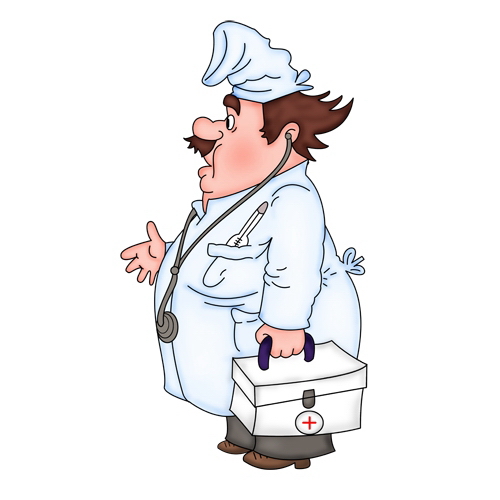 Хто людей з біди рятуєІ хвороби всі лікує -Призначає процедуриІ таблетки, і мікстури? ЛІКАР
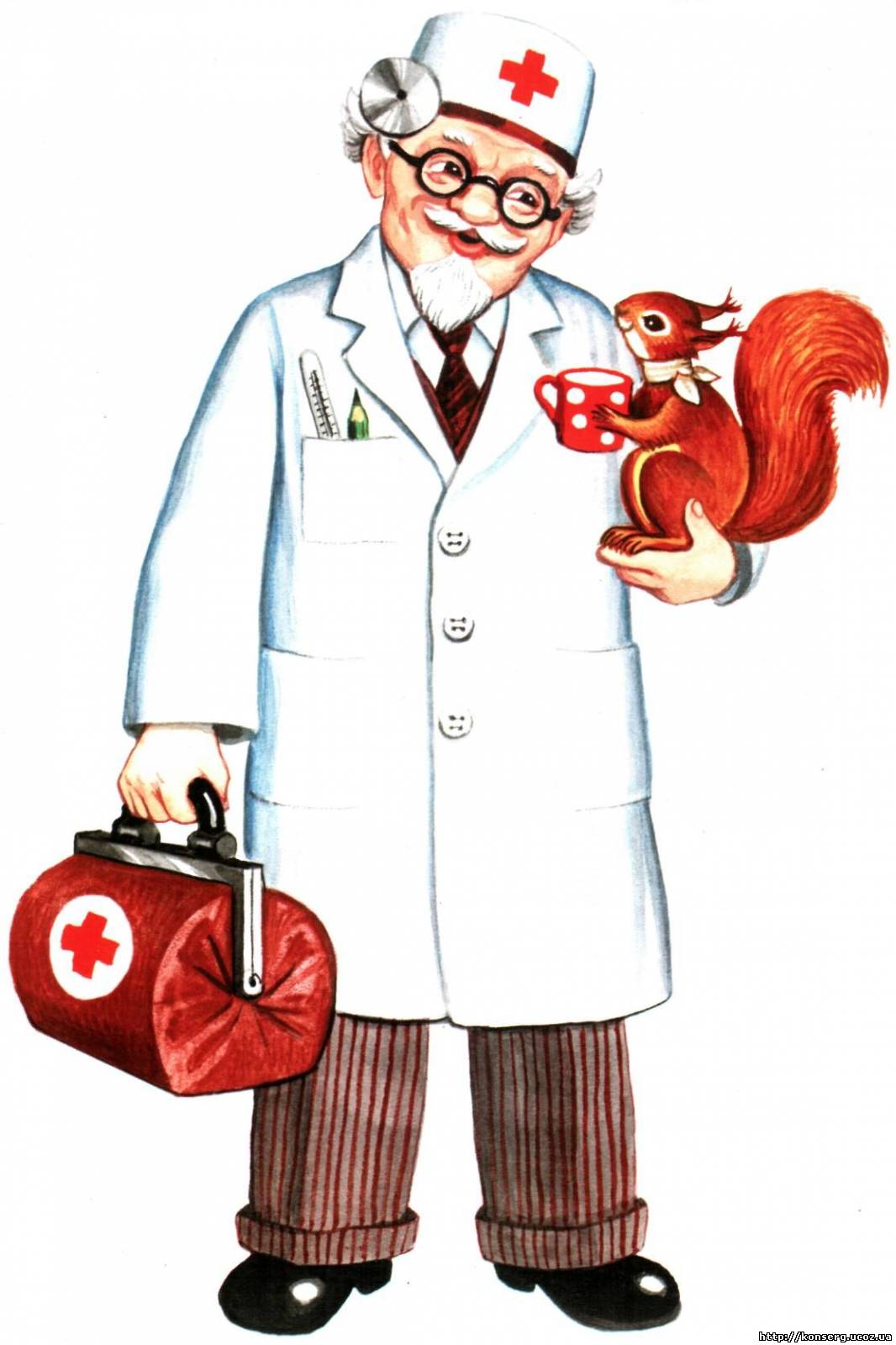 Заболіло в мене горло, 
І приходив лікар вчора.
Подивився і сказав:
– Ти без шарфика гуляв!

Ну, і як це він вгадав, 
Що без шарфа я гуляв?
Мабуть, треба вчитись добре, 
Щоби вгадувать хвороби?
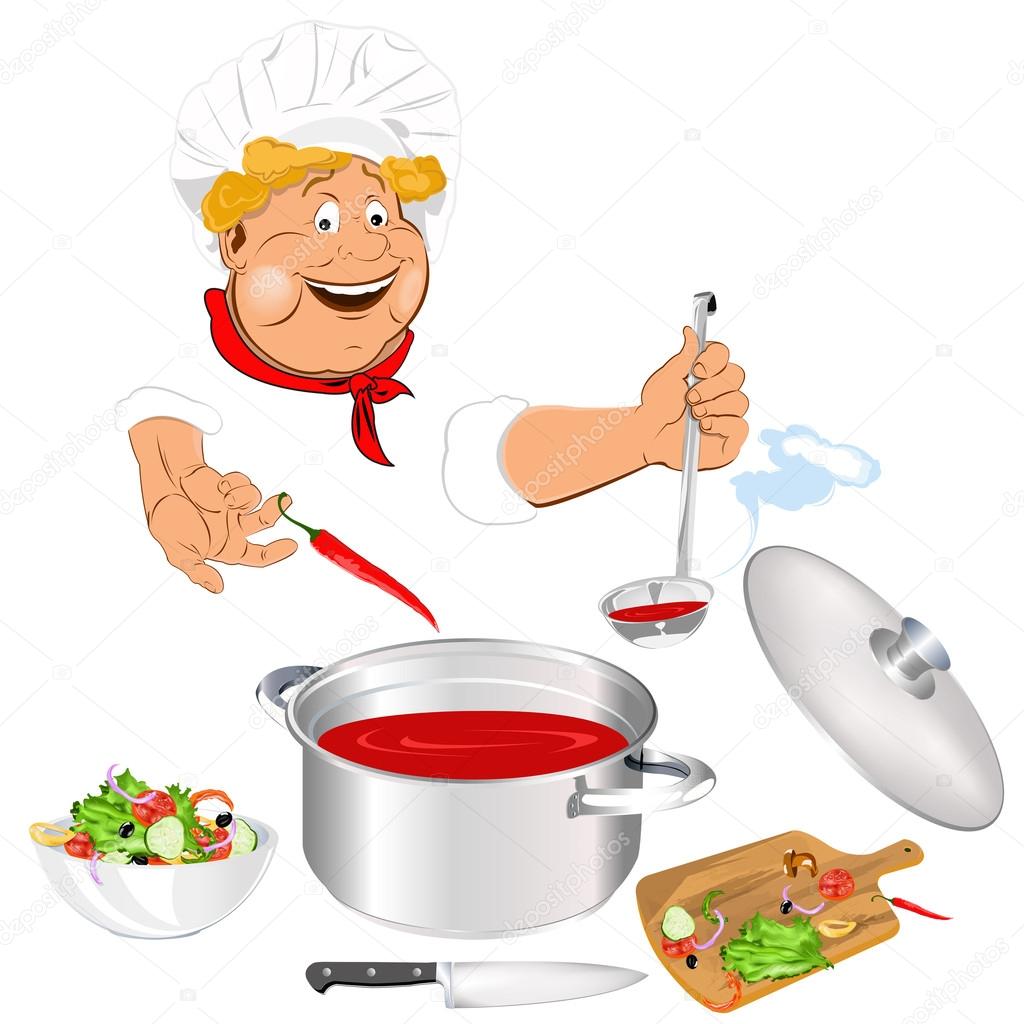 Хто на кухні хазяйнує?
Хто каструлями керує
І з ножем працює вправно?
Хто смачні готує страви, 
Пиріжки пече рум’яні, 
Варить борщ смачний, духмяний, 
Не відтягнеш і за вуха?
Хто цей майстер? Звісно, кухар.
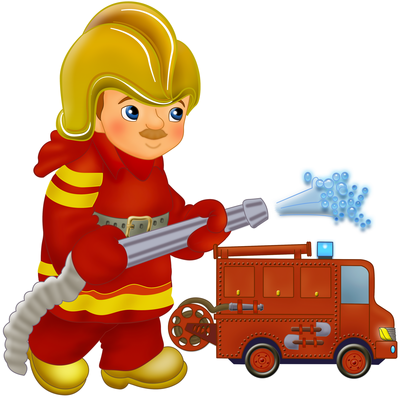 Все в диму, все в куряві білій, 
Дзвонять пожежні автомобілі. 
Мчать наче буря, 
Тривожно свистять, 
Міддю червоною каски блищать. 
Каски розсипались і за хвилину 
Швидко, як в казці, зростають драбини. 
Люди в брезенті – один за одним
 Лізуть драбинами в полум’я й дим.
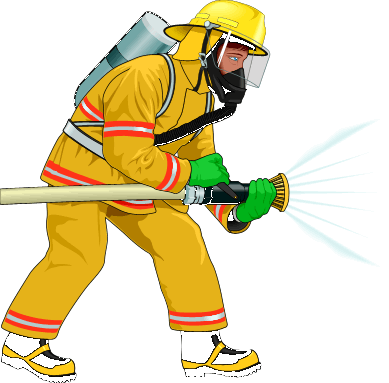 Темної ночі, ясним днем
Він бореться з вогнем.
В касці, ніби воїн славний,
На пожежу поспішає... Пожежний
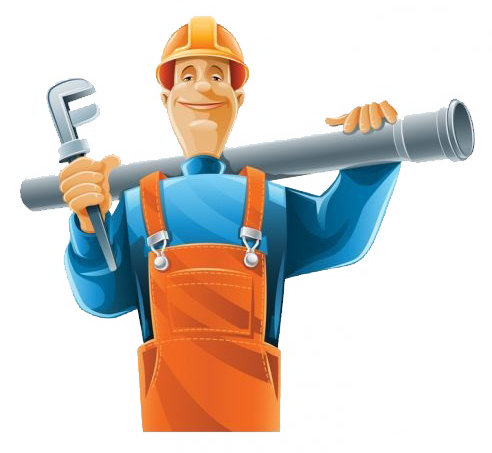 В трубах дірочки латає,В них несправність виправляє.Труб і кранів чудо-технікДобрий дядечко… САНТЕХНІК.
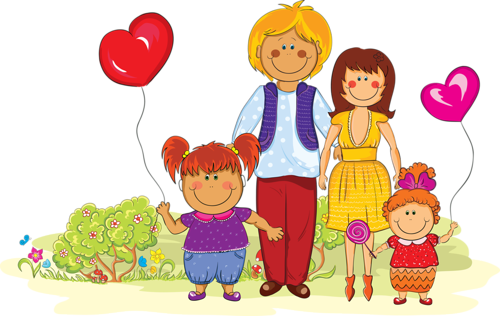 Маму з татом поважай, дома їм допомагай. Підмітай та посуд мий, якщо бачиш, що брудний. Свої речі поскладай, відпочити мамі дай. І до праці та порядку вже з дитинства ти звикай.
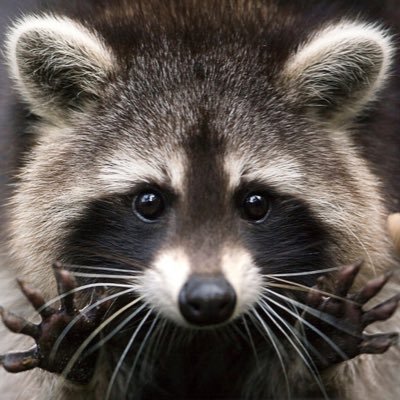 ПРЕЗЕНТАЦІЯ ЗАКІНЧЕНА
ДЯКУЮ ЗА УВАГУ!